D
Deep Object Detection Methods: Benchmarking and Sensitivity Analysis
By: Daniel Griffin, Yudhister Satija
Outline
Background
What are we trying to solve?
Why should you care?
State of the art?
Our Approach
Specifics
Models, transforms, systems, overall pipeline.
Results
Summary
Next Steps
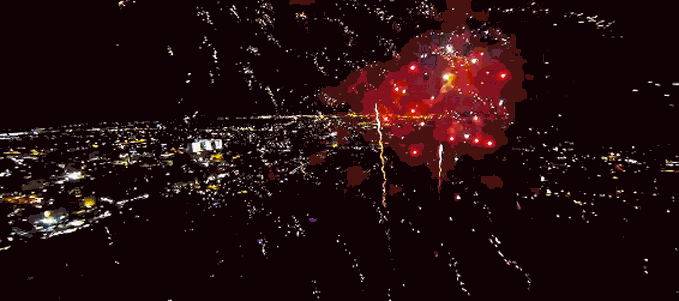 Deepnets
Deepnets are the new Bacon.
However, no one is really asking the question, How good is this Bacon?
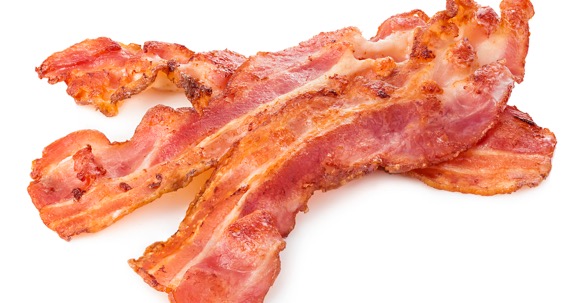 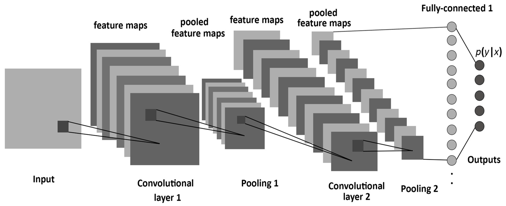 Background: The Problem
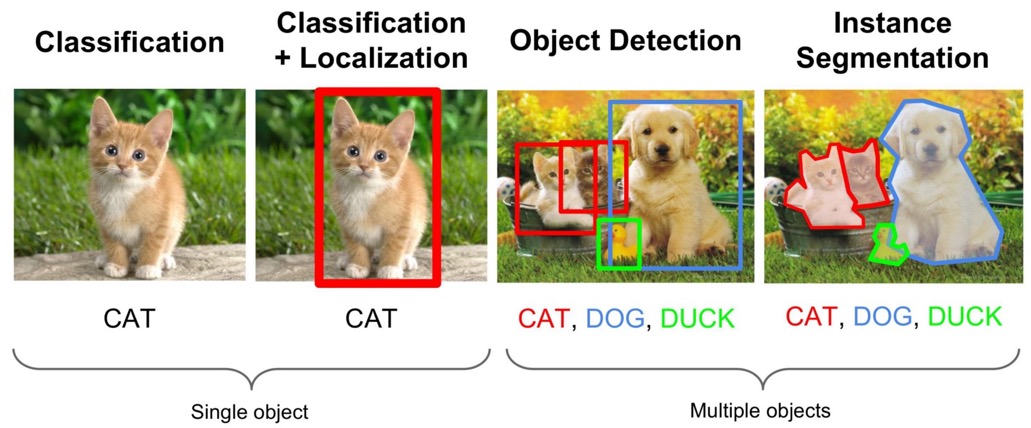 Object Classification Vs Region Proposal
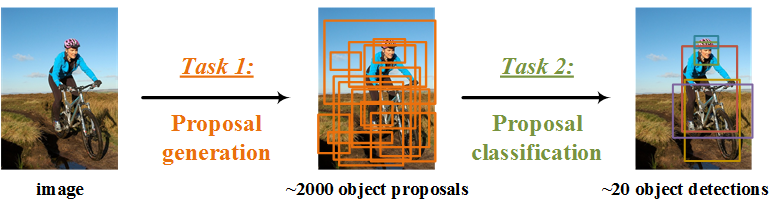 Variation in Images Is a Problem
Natural
Adverserial
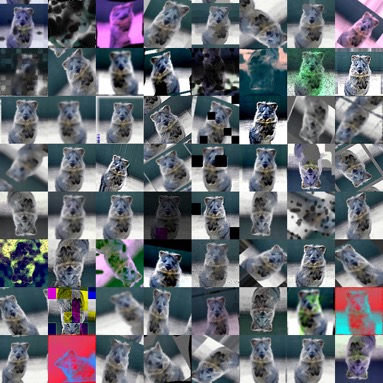 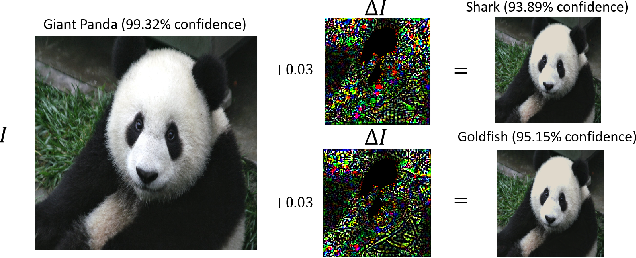 What problems are we trying to solve?
How sensitive are cutting edge deep object detection networks to natural noise/errors/variation in images?

What kind of process and metrics should be used to quantify this sensitivity?

Can our analysis be used to provide a insight into which networks to use in different contexts?
Y
Why is this problem important?
Safety Applications
A practical understanding or methodology for determining how Deepnets fail is crucial if we expect to use deep nets in safety concerned applications, such as autonomous driving.

Context Specific Applications
Field focus is on “new” networks.
Little knowledge of practical use “in the wild”.

Lack of Rich Performance Metrics
Standard ML metrics don’t map very well to object detection.
There aren’t rich metrics that quantify things like “color sensitivity”
What is the current state-of-the-art?
Networks:
Mask R-CNN, RetinaNet, Faster R-CNN , RPN , Fast R-CNN , R-FCN, YOLO 
Backbones: ResNeXt{50,101,152} , ResNet{50,101,152} , Feature Pyramid Networks , and VGG16
Datasets:
COCO (Multi-object Detection Dataset)
PASCAL VOC (Multi-object Detection Dataset))
Kitti (Autonomous Vehicle Object Detection Dataset)
Analysis:
Simple aggregated performance metrics
Adversarial based analysis
Our Approach
Benchmarking and Sensitivity Analysis:
Select most cutting edge networks.
Perform performance analysis on core images.
Generate images with “natural” errors/noise/variation.
Perform performance analysis on transformed images.
Compare/contrast performance to draw insights about deep network sensitivities across different network kinds.
The Specifics
Networks: 
10 networks (Requires 11GB Graphics Cards)
<Net Arch>_<Net Backbone>-<Proposals>_2x
e2e_faster_rcnn_R-101-FPN_2x
e2e_faster_rcnn_R-50-C4_2x
e2e_faster_rcnn_R-50-FPN_2x
e2e_faster_rcnn_X-101-64x4d-FPN_2x
e2e_mask_rcnn_R-101-FPN_2x
e2e_mask_rcnn_R-50-C4_2x
e2e_mask_rcnn_R-50-FPN_2x
retinanet_R-101-FPN_2x
retinanet_R-50-FPN_2x
retinanet_X-101-64x4d-FPN_2x
Images:
COCO image validation data set. 
5000 base images (600x800 3 channel images)
50 Transforms generating 250,000 images total
5000*50*10*(300 proposals/net) = 750 Million object candidates

Systems:
8 GTX 1080ti GPU system with 11GB per Card, 8 GB Ram
i7 CPU, 24GB Ram
Condor instances
Image Transforms (50 total)
Value Transforms:
Blur based
Region based
Color based
Lighting based
Spatial Transforms:
Scaling based
Orientation based
Translation based
Distortion based
Example Value Transforms
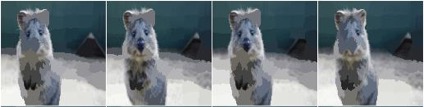 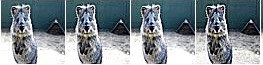 Sharpen
Super Pixels
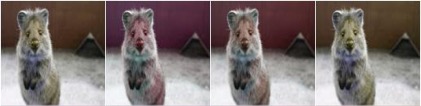 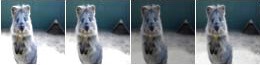 Intensity Multiply
Colorspace Hue
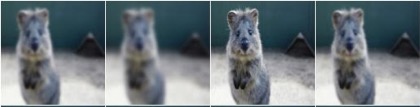 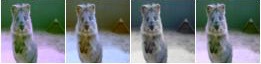 Contrast Normalize
Gaussian Blur
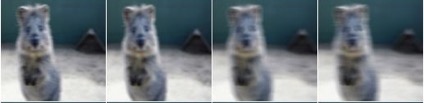 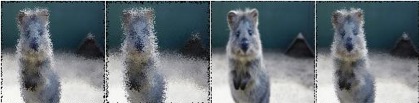 Locality Shuffling
Average Blur
Example Spatial Transforms
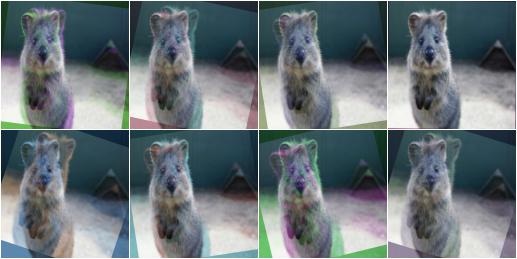 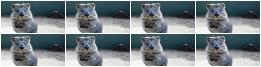 Blend/Overlay
Scale
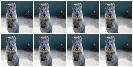 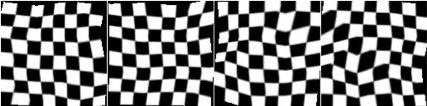 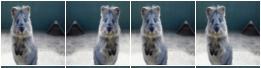 Piecewise Affine
Flip L/R
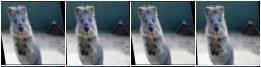 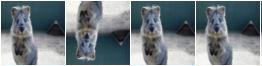 Flip U/D
Affine Scale
Our Pipeline (~4 Days)
Object Detection
Image Transformation
Analysis and Visualization
Understanding
GPU System
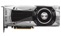 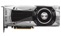 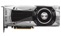 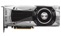 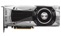 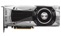 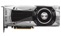 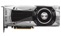 CPU System
CPU System
CPU System
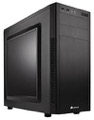 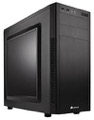 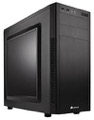 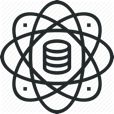 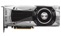 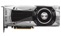 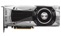 Condor System
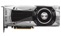 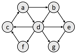 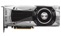 Results
Focus
Precision and Recall
Precision: How confident are we when the model predicts a dog, that the object is a dog, and not something else?
Recall: How many of the instances within a class are actually found?
Combinations
Model, Image Transform, Class
D
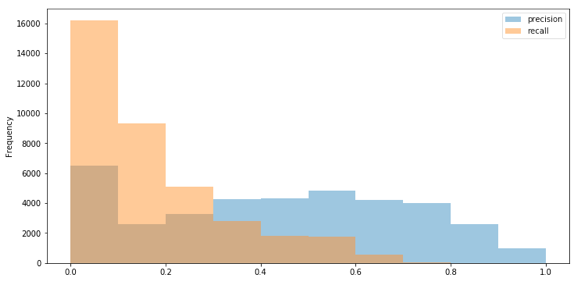 Results
Our Results
Over all (Model,Transform,Class)
Average Precision is around 0.53
Recall tends to be very low
Papers use “Mean Average Precision”
Paper Results Issues
Precision only
Unweighted Mean Average Precision
Class by class precision
Number washing
Results
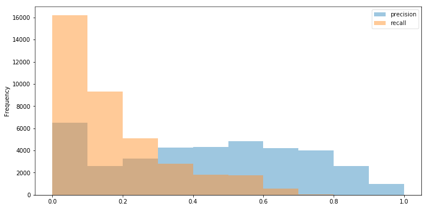 MAP: Compute average precision (AP) separately for each class, then average over classes
Key Idea: Might be fine for comparing models given they are all evaluated on the same data set, but in terms of RAW, REAL WORLD performance, they should not be used.
Number Washing
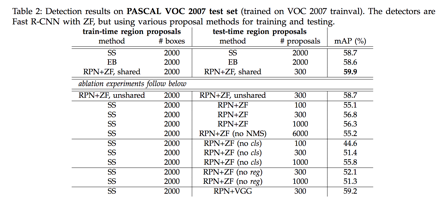 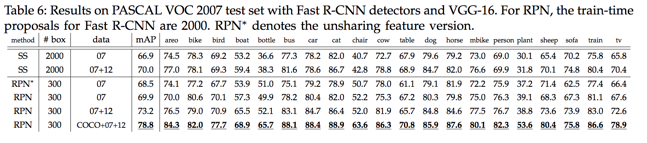 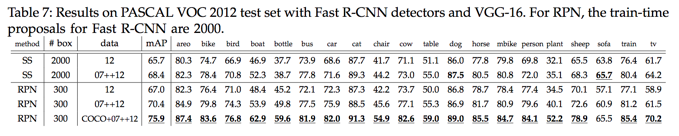 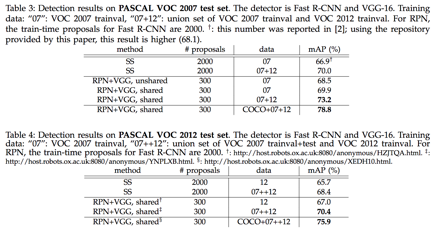 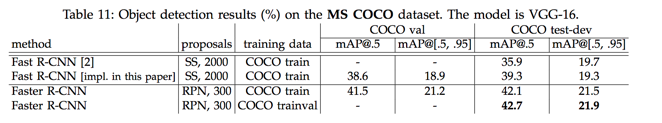 Results: Precision per (model,transform,class)
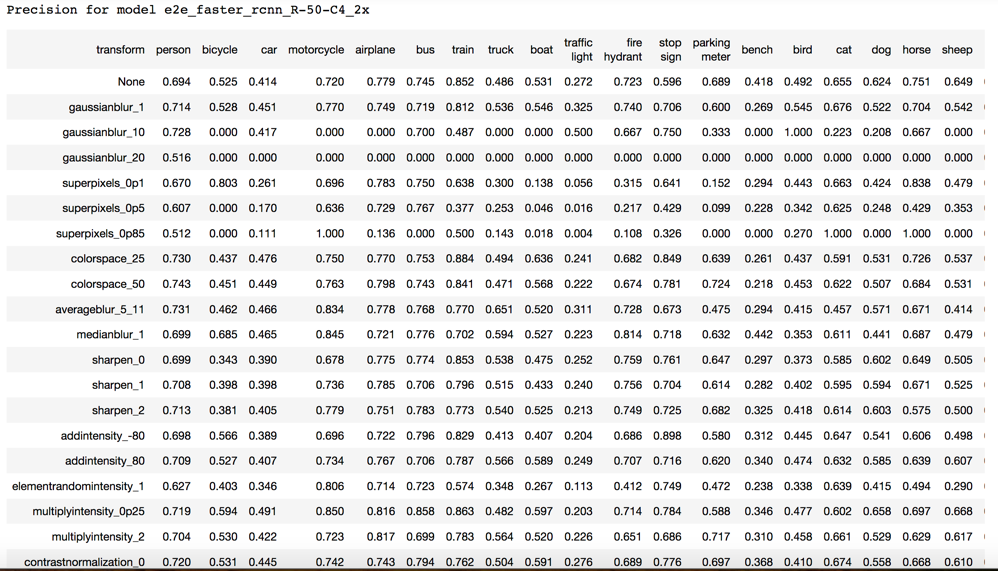 Results: Recall per (model,transform,class)
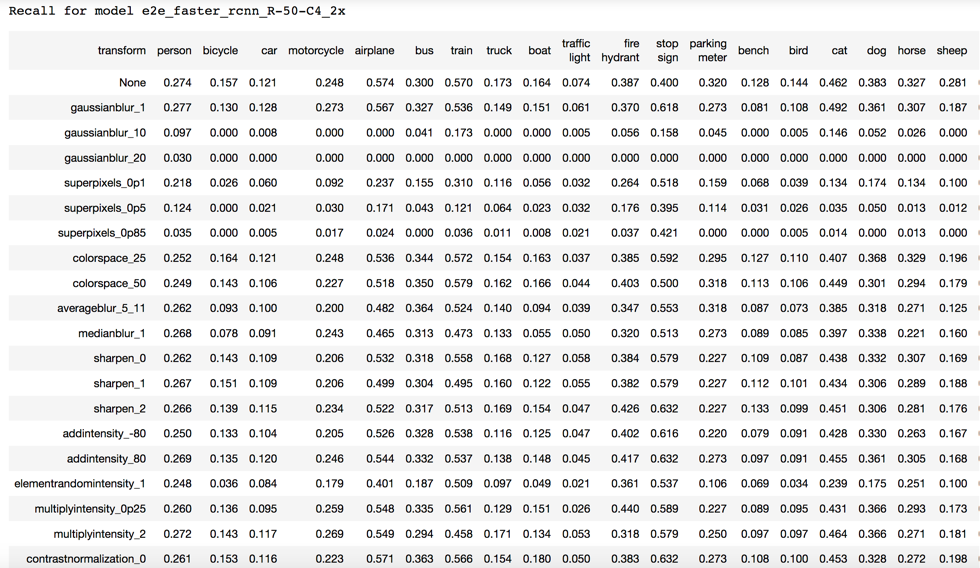 Results: Precision difference per (model,transform,class)
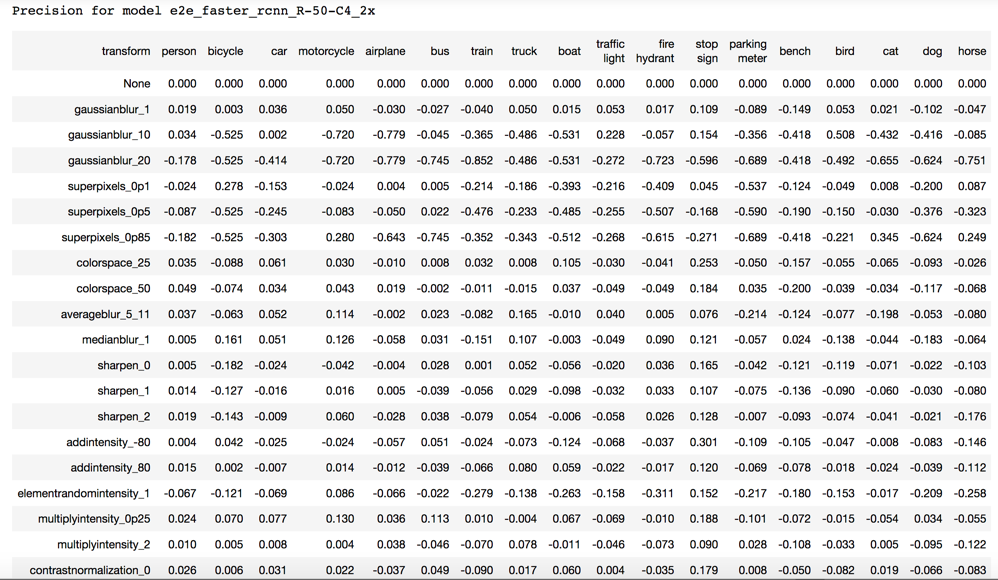 How much each transform affects precision?
Y
Results: Precision per (class,transform) avg over model
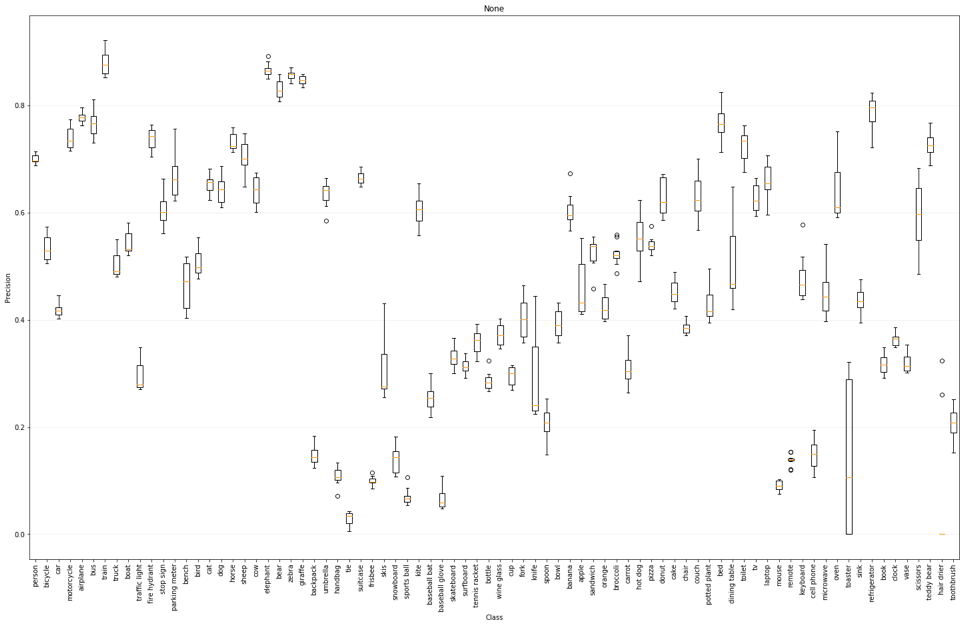 How much each transform affects precision a specific class, regardless of what model is used?
Results: Precision per (class,transform) avg over model
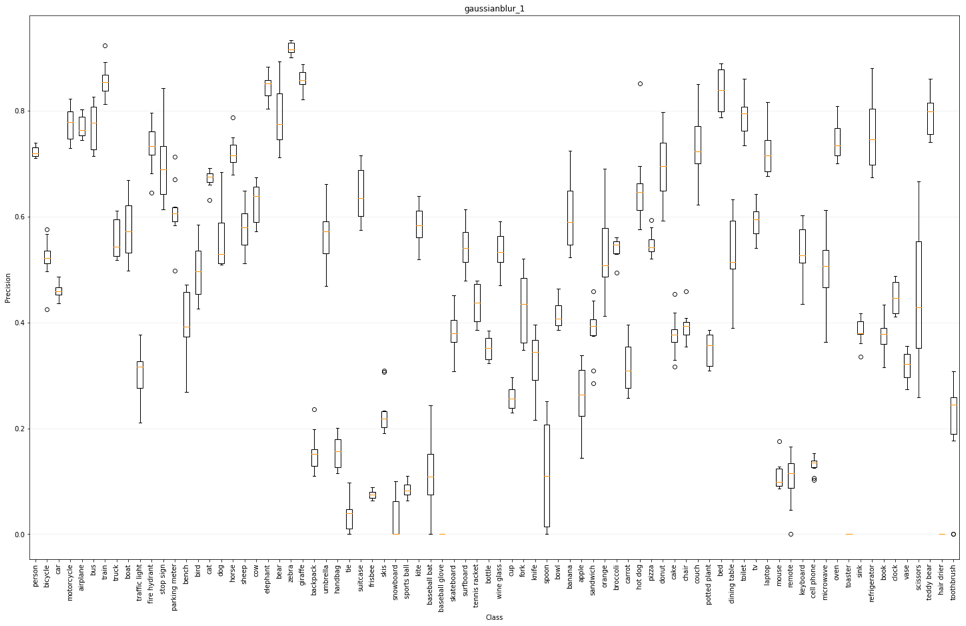 How much each transform affects precision a specific class, regardless of what model is used?
Results: Precision per (class,transform) avg over model
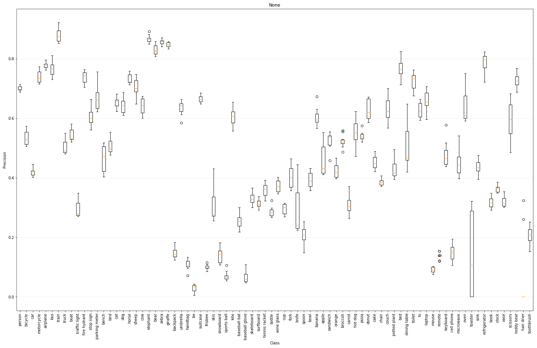 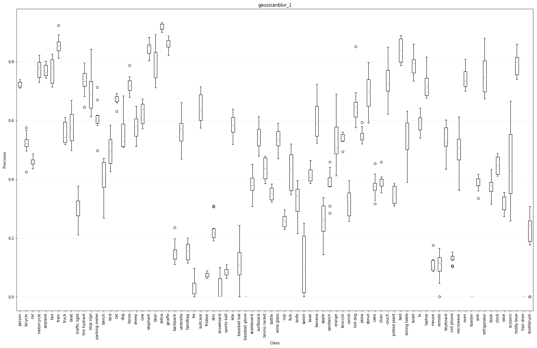 Results: Precision per (class,transform) avg over model
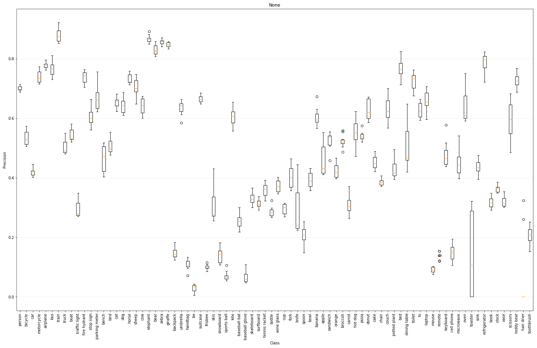 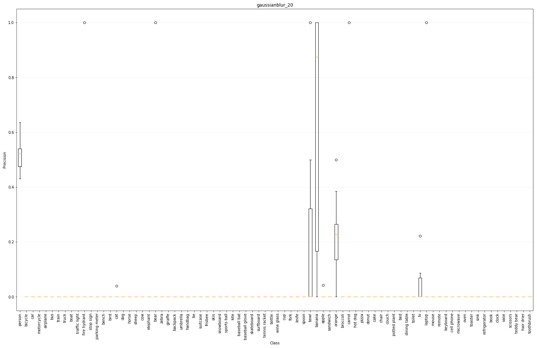 Results: Precision per (model) avg over transform and class
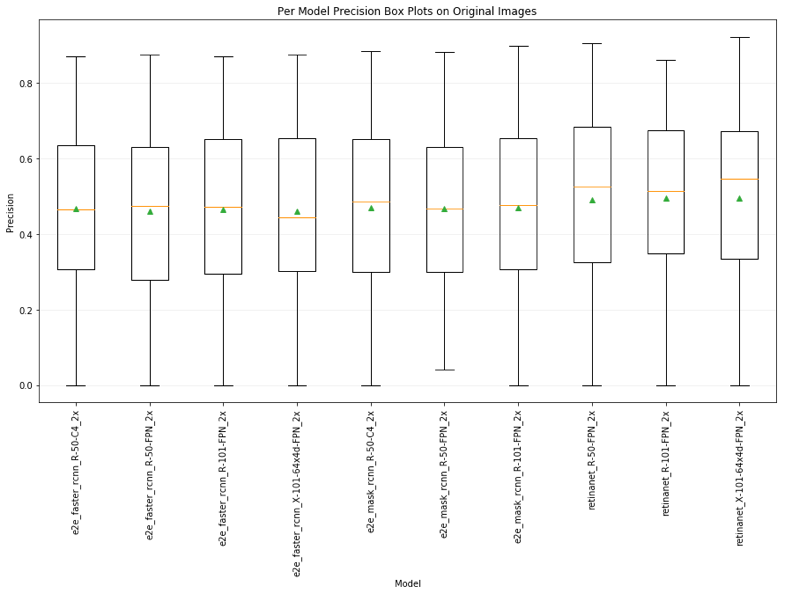 What models have better precision, no matter the class? 

Can be used to compare against the metrics reported in papers.
Results: Recall per (model) avg over transform and class
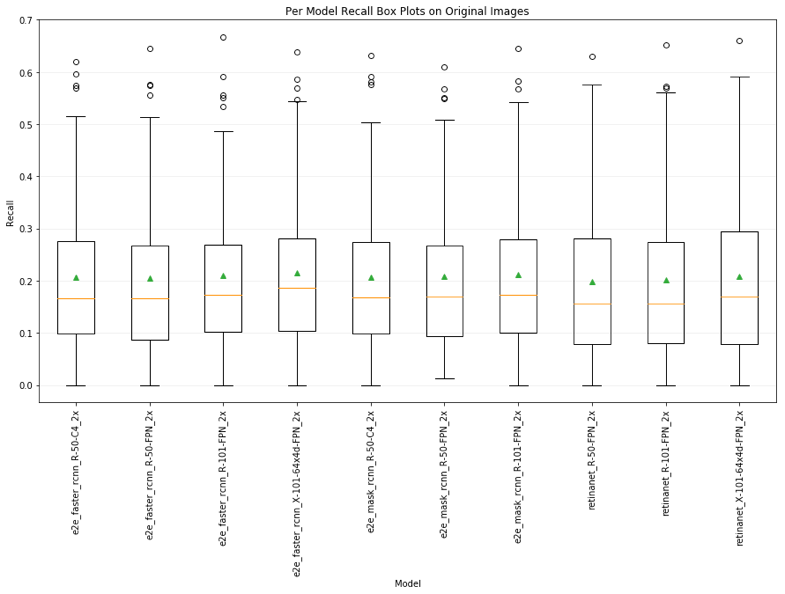 What models have better recall, no matter the class? 

Can be used to compare against the metrics reported in papers.
Results: Average precision difference given each transform category
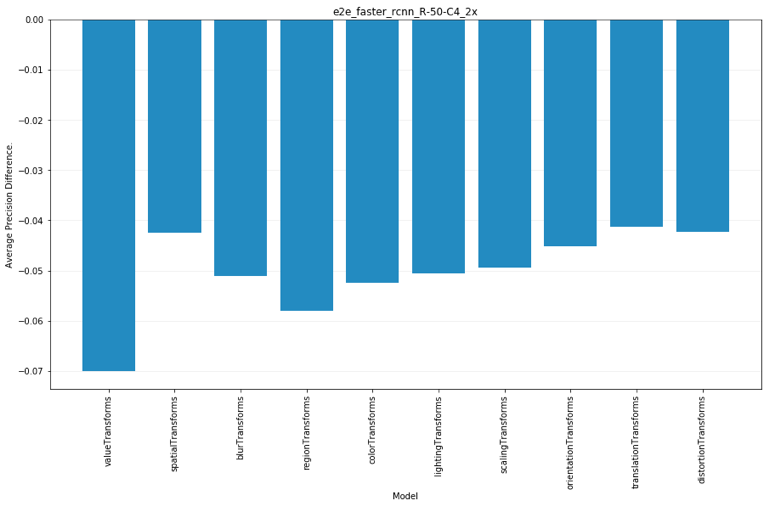 What kind of variation affects each model the most on average?
D
The Short Summary
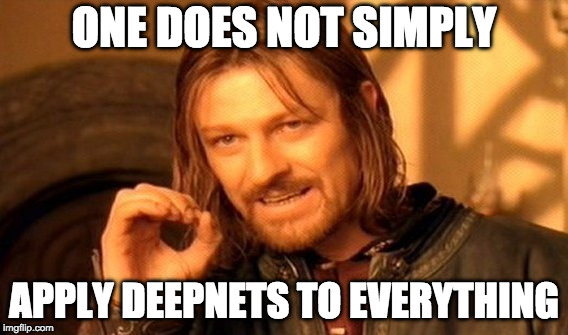 The Long Summary
What did we learn from doing this project? 
Issues
Most networks are super brittle and need more work to make them robust.
Any image variation impacts performance.
Significant sensitivity to training image set.

Most evaluation metrics are average metrics.
Weighted average is disingenuous for performance across multiple classes.
There should be a diminishing marginal benefit performance metric.
Precision only (which most papers report) covers up low recall.
Recall IoU, only shows recall profile, not coupled recall  and precision.
The way in which multi-class P/R averages are generated is not well specified.
The Long Summary Continued
What did we learn from doing this project? 
Real World Guide
Blur
Well defined boundary objects (cars, trains, bus, bench, etc…) small blur is bad
Less well defined boundary objects, or moving objects with more variety (people, dogs, birds, etc…) small blur tends to be good. 
Image size
Applications with large objects are better. In fact, if dealing with small objects, artificially scale image size to increase network performance.
Add contrast to your images.
Networks are very sensitive to the magnitude of relative intensity differences in images. Amplify these differences for improved performance.
Locality based jitter and noise is really bad.
Severely decreases performance. (Brownian motion type deal)
Center objects in images.
More centered objects are detected more often and more precisely than objects near edges.
Region textures matter in an object.
Superpixel transforms show degraded performance for larger contiguous regions with same color and no textures.
Hues and alternate color spaces
Adjusting hue values up increased performance on average. (Color contrasting affects)
(Recap) What problems are we trying to solve?
How sensitive are cutting edge deep object detection networks to natural noise/errors/variation in images?

What kind of process and metrics should be used to quantify this sensitivity?

Can our analysis be used to provide a insight into which networks to use in different contexts?
Y
Project Next Steps
Next Steps for This Project?
Sensitivity Analysis Toolkit.
New Sensitivity Metrics.

Next Steps for This Area?
Amount of re-training needed to reduce errors?
Architectural changes/constraints needed to reduce errors?
How much reducing network size for memory/speed affects errors?

Notes
Code on Github
4 days to run on our hardware (parallelize by 8)
4*8=32 days to run on single GPU single core system
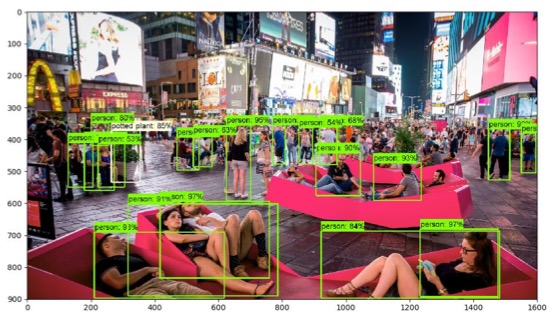